Figure 3 Imaging of coronary artery calcium score (CACS). Calcifications are seen just in the left anterior descending ...
Eur Heart J Cardiovasc Imaging, Volume 14, Issue 5, May 2013, Pages 401–416, https://doi.org/10.1093/ehjci/jes297
The content of this slide may be subject to copyright: please see the slide notes for details.
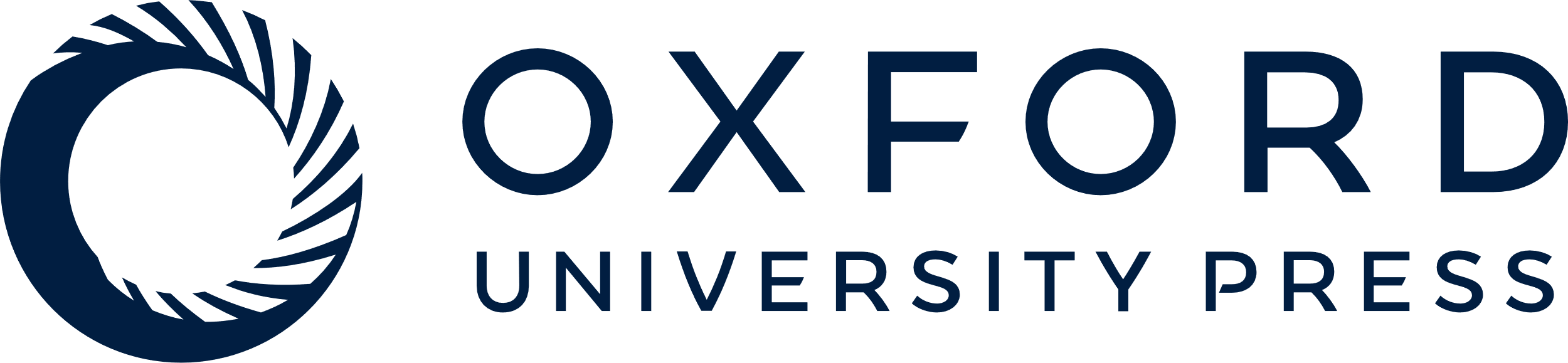 [Speaker Notes: Figure 3 Imaging of coronary artery calcium score (CACS). Calcifications are seen just in the left anterior descending (LAD) coronary artery, before and after the origin of a first diagonal branch in a asymptomatic individual.


Unless provided in the caption above, the following copyright applies to the content of this slide: Published on behalf of the European Society of Cardiology. All rights reserved. © The Author 2013. For permissions please email: journals.permissions@oup.com]